«Здоровый малыш –наше будущее!»
Педагогический проект

ГБОУ СОШ № 276  дошкольное отделение
Подготовили воспитатели группы № 4 «Ромашка»
Г.А.Колыданова  ;    Г.И.Алёхина
(фотоотчёт)
Наша «Ромашка». Первый день в группе .
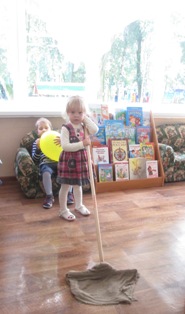 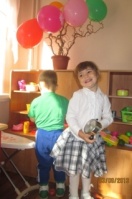 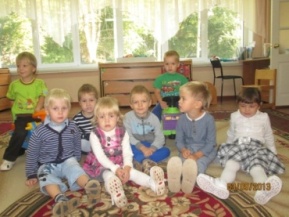 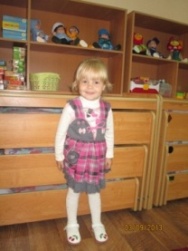 Ох! Тяжела работа-содержать группу в чистоте!
Нам очень хорошо!
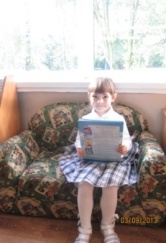 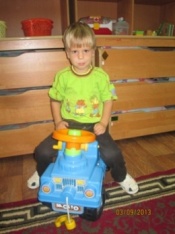 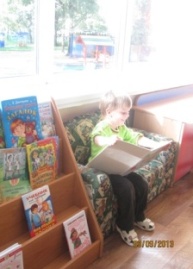 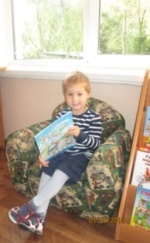 Рано утром просыпайся,
Всем на свете улыбайся.
И зарядкой занимайся!
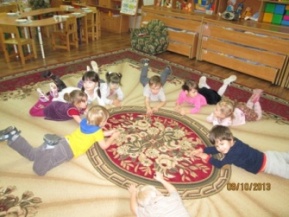 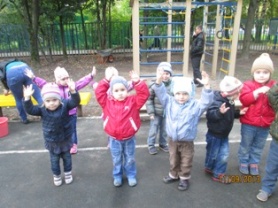 Малыши, малыши- Дружные ребятки.Малыши, малышиСделали зарядку.
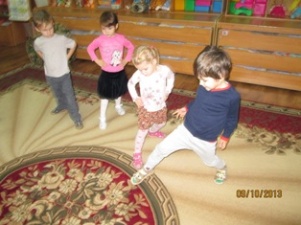 Каждый день по утрамделаем зарядку
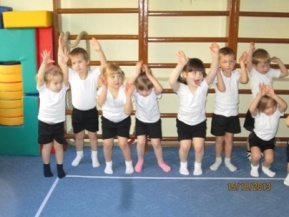 Физкульт-ура!Физкульт-ура!В спортивный залБежать пора!
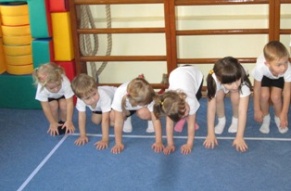 Палки в руки мы возьмём
И поднимем ловко!
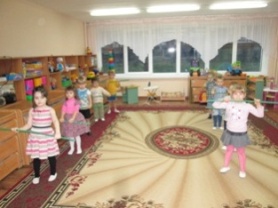 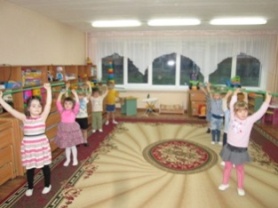 Вот уже вставать пора!Просыпайся, детвора!!!
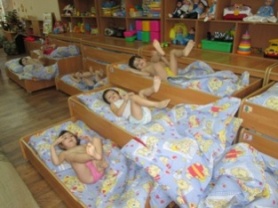 Так мы просыпаемся,
Очень стараемся!
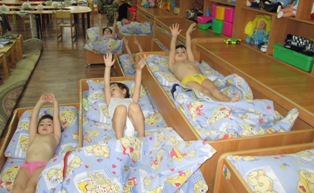 Расскажу вам попорядку,Как я делаю зарядку:Ноги вверх, направо в бок,Оттяну чуть-чуть носок.
.
Мы причесаныи опрятны,в садике все уже в порядке!
Без водички – как прожить ! ?Слушаю и удивляюсь,Потихоньку умываюсь.
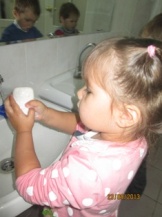 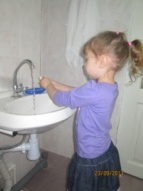 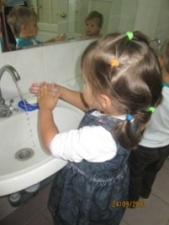 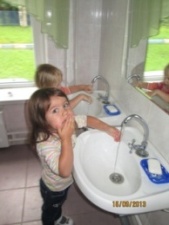 Что такое чистым быть?
       Руки чаще с мылом мыть.
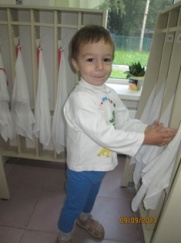 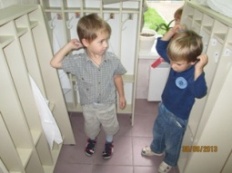 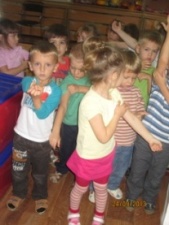 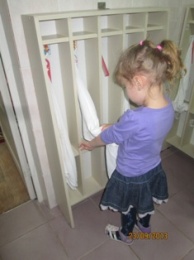 Что мы делаем расчёской? 
Алисе делаем причёску.
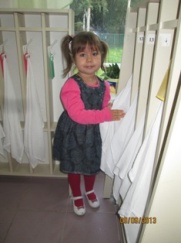 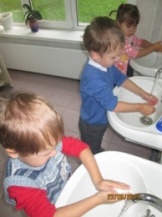 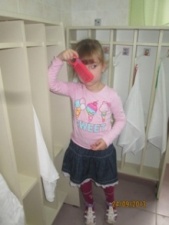 Кусочек мыла я возьму,
         И ладошки им потру.
Чтобы быть всегда здоровым,детям кушать утром нужно
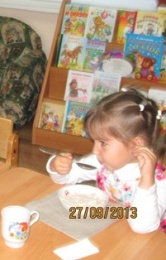 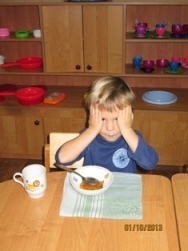 Я обед съедаю сам.Открываю рот – и АМ!
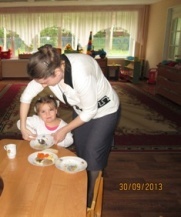 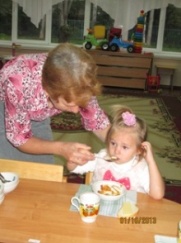 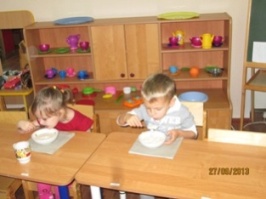 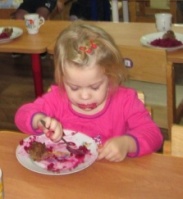 Перепачкалась я в свёкле- очень вкусная она!
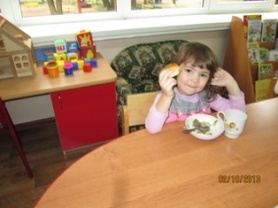 - Ну, давай хоть накормлю я…
 - Я сама! Я сам!)
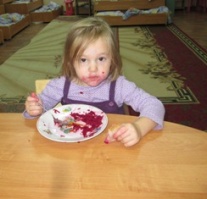 Кушай Даня, кашу сам!
Скушай-ка за папу  ложку,
Подрастешь ещё немножко!
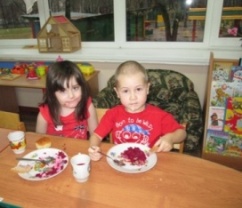 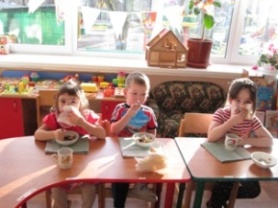 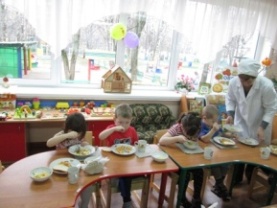 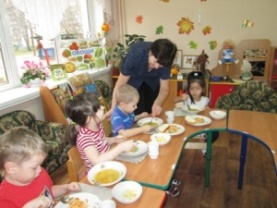 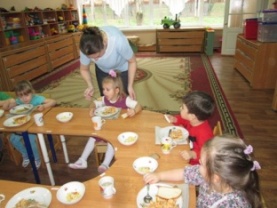 Дети, милые мои!Мойте руки хорошенько, Не жалейте мыла! Я уж стол накрыла.
Кошки поели,                       мышки поели.
А ты ещё нет? Где твоя ложечка? Скушай хоть немножечко.
А кто кашку кушает,
Вырастает  сильным, здоровым
И красивым!
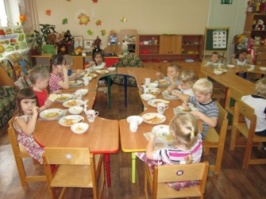 Пообедали? Ну вот! Что должны сказать? - Спасибо!
.
Я сниму сапожки сам и поставлю в шкафчик сам!
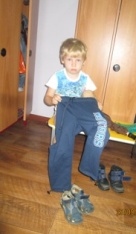 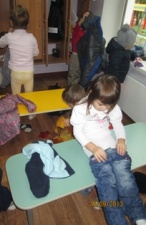 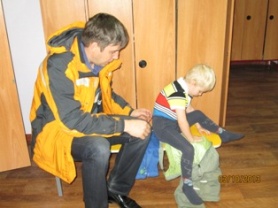 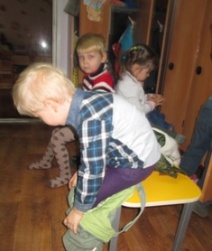 Всё наденем по порядку,
Уходя, закроем шкаф.
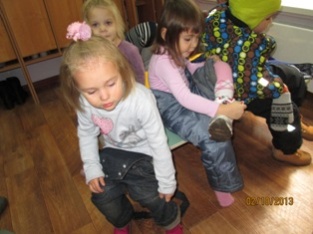 - Давай будем одеваться…
 - Я сама! Я сам! –
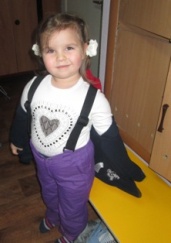 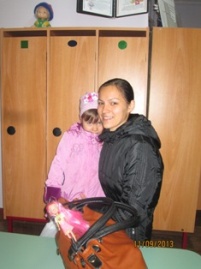 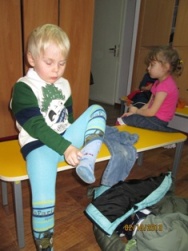 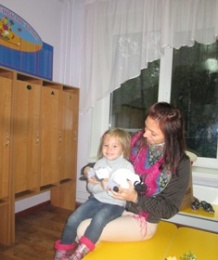 Старые ботиночки,
А в ботинках дырочки,
Я шнурочки продеваю,
И ботинки зашиваю.
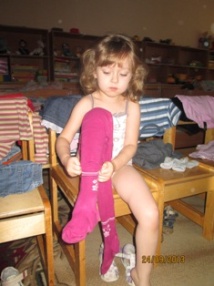 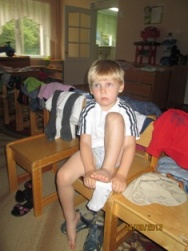 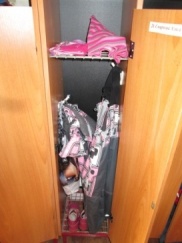 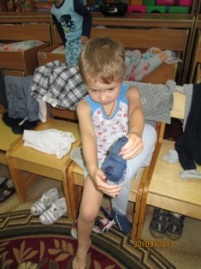 Побежали умываться,Причесаться, одеваться!
Одёжкин домик,Шкафчик мой,
И в нём всегда порядок .
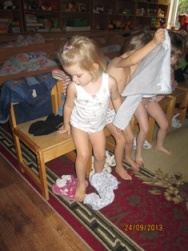 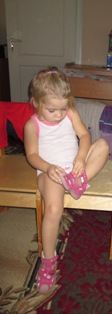 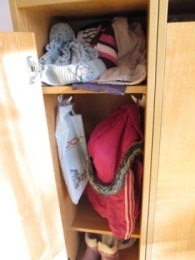 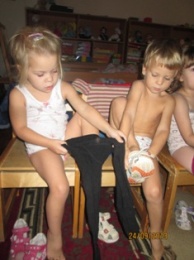 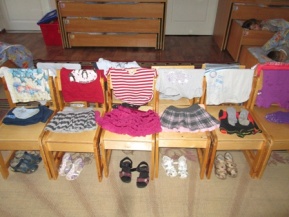 Воспитатель милый самый,Помогает нам и учит.Она  нам почти как мама.И детсад наш самый лучший!
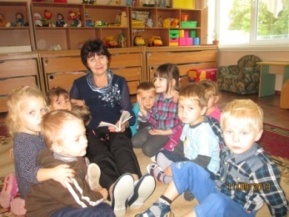 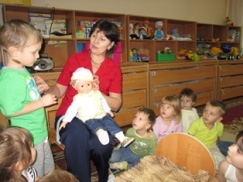 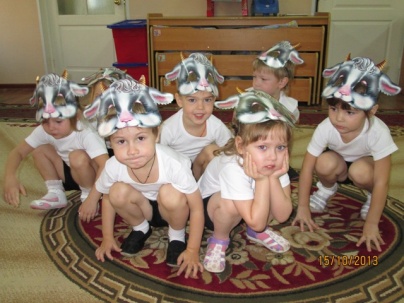 Мы играем и поём,
Очень дружно в «Ромашке своей живём!
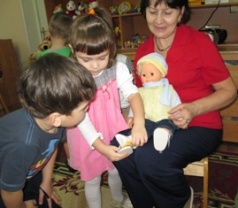 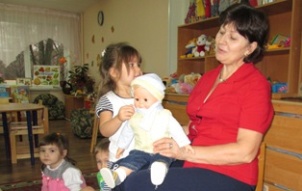 «Мама – козочка пришла,Молока вам принесла».
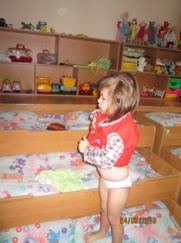 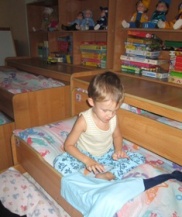 Пообедала ребятки,всем «Спасибо» говорят.А потом, после обеда,очень  сладко-сладко спят.
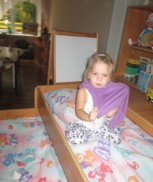 В тихий час так сладко спится,Спят ребята крепким сном.
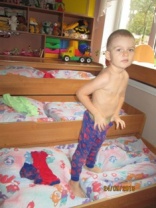 Сон подкрался незаметно, Одеялом всех укрыл, Сны волшебные как сказки Детям сонным подарил
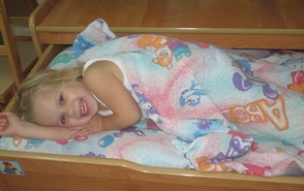 Не шумят камыши,
засыпают малыши
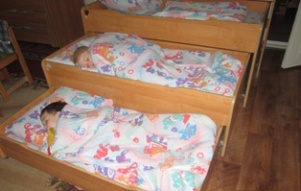 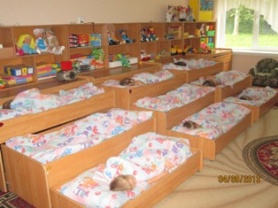 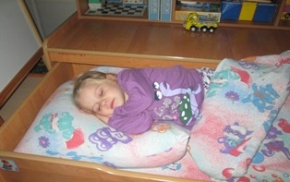 Ножки бегали с утра,
глазкам спать давно пора
Детки в садике живут,Здесь играют и поют,Здесь друзей себе находят,На прогулку с ними ходят.
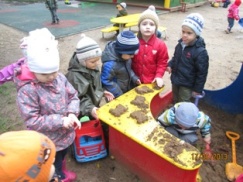 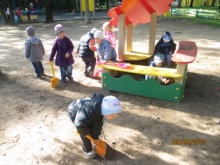 Я лопатку испытаю:
Здесь я ею покопаю!
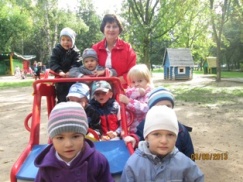 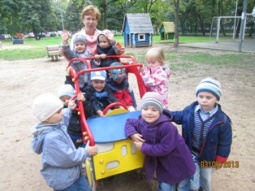 Приласкало Солнышко Сразу всех ребят. Шла у нас до вечера Дружная игра…
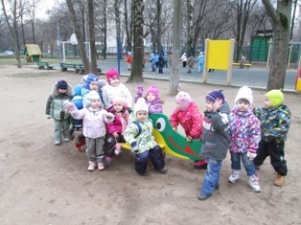 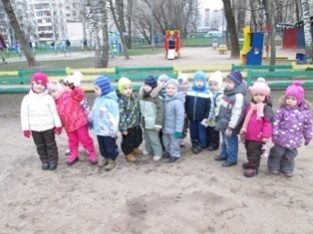 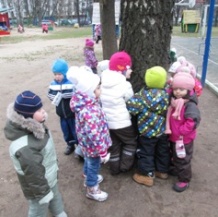 На участке погуляем, за погодой наблюдаем, в мяч и игры поиграем!
Шепчемся с берёзкой
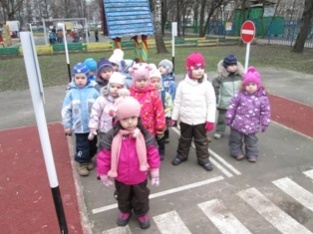 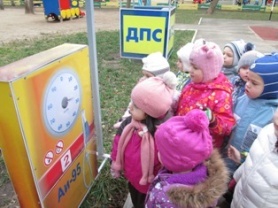 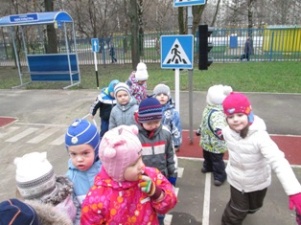 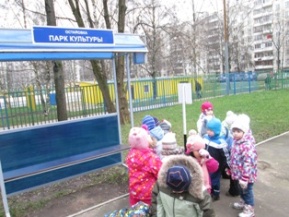 Чтоб по улицам гулять нужно правила нам знать Как пройти дорогу скоро по сигналу светофора.
Наши детки- молодцы!
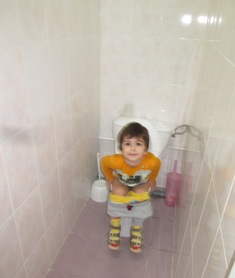 Он может очень нужным быть порою,  И не зазорно c ним "дружить" герою. Чтоб избежать аварий мокрых гладко  Я со всех ног стартую на посадку.
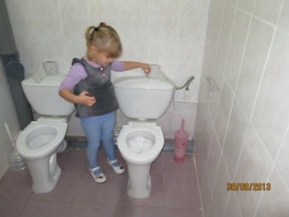 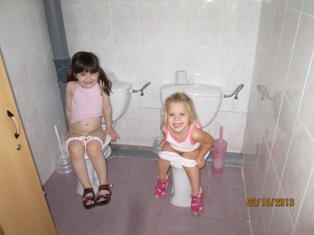 И будет счастлива родня со мною вместе,Что все в порядке у меня и все на месте ,  Теперь всегда хожу сухой, как папа прямо,А значит я уже большой и рада мама .
В физкультурном зале мы -Дружно занимаемся!Стать мы сильными - должны!Вот мы как стараемся!Для массажа, для осанки –Валики и мячики!Вот спортивные какиеДевочки и мальчики!
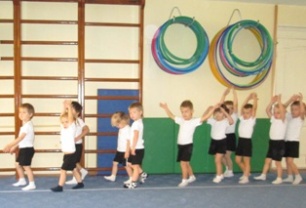 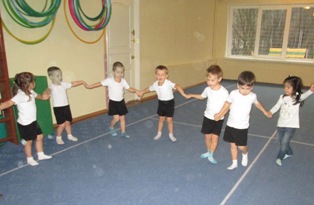 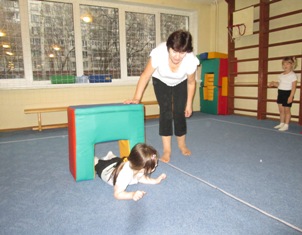 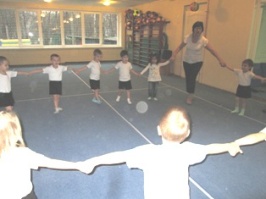 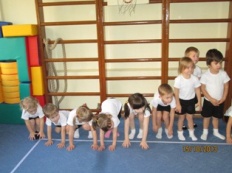 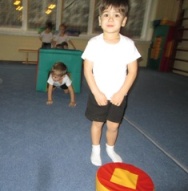 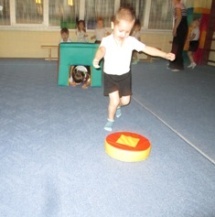 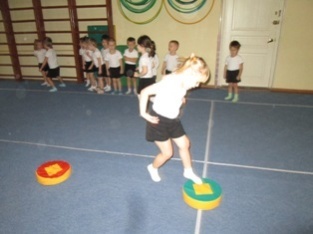 Вот отличная картинкаМы как гибкая пружинкаПусть не сразу все даетсяПоработать нам придется!
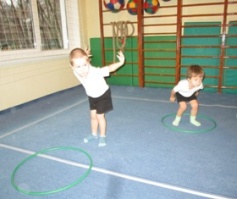 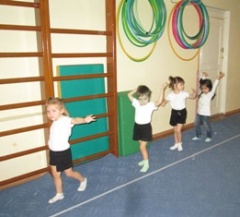 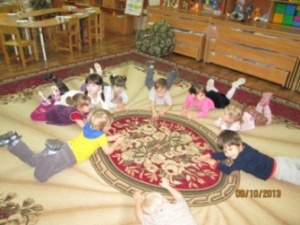 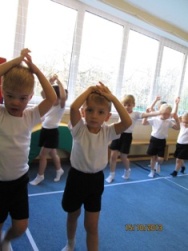 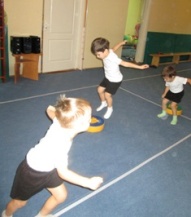 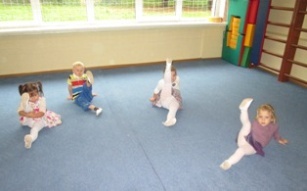 Хорошо здоровым быть!
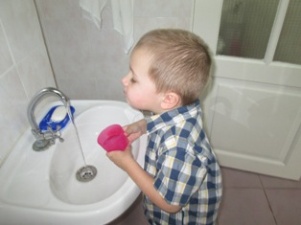 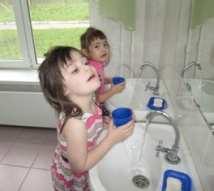 Закаляться, обливаться,Спортом разным заниматься!И болезней не боясь,В тёплом доме не таясь, По Земле гулять свободно, Красоте дивясь природной!!!Вот тогда начнёте жить!Здорово здоровым быть!!!
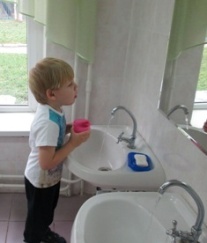 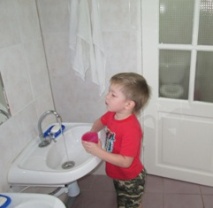 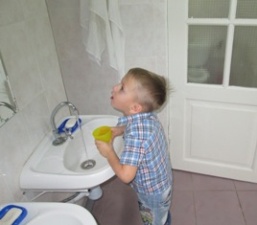